Titre de la présentation
Titre de chapitre
Titre slide
Texte libre
Puce niveau 1
Puce niveau 2
Puce niveau 3
Puce niveau 4
Titre slide
Texte libre
Puce niveau 1
Puce niveau 2
Puce niveau 3
Puce niveau 4
Titre slide
Texte libre
Puce niveau 1
Puce niveau 2
Puce niveau 3
Puce niveau 4
titre
Texte libre
Puce niveau 1
Puce niveau 2
Puce niveau 3
Puce niveau 4
Texte libre
Puce niveau 1
Puce niveau 2
Puce niveau 3
Puce niveau 4
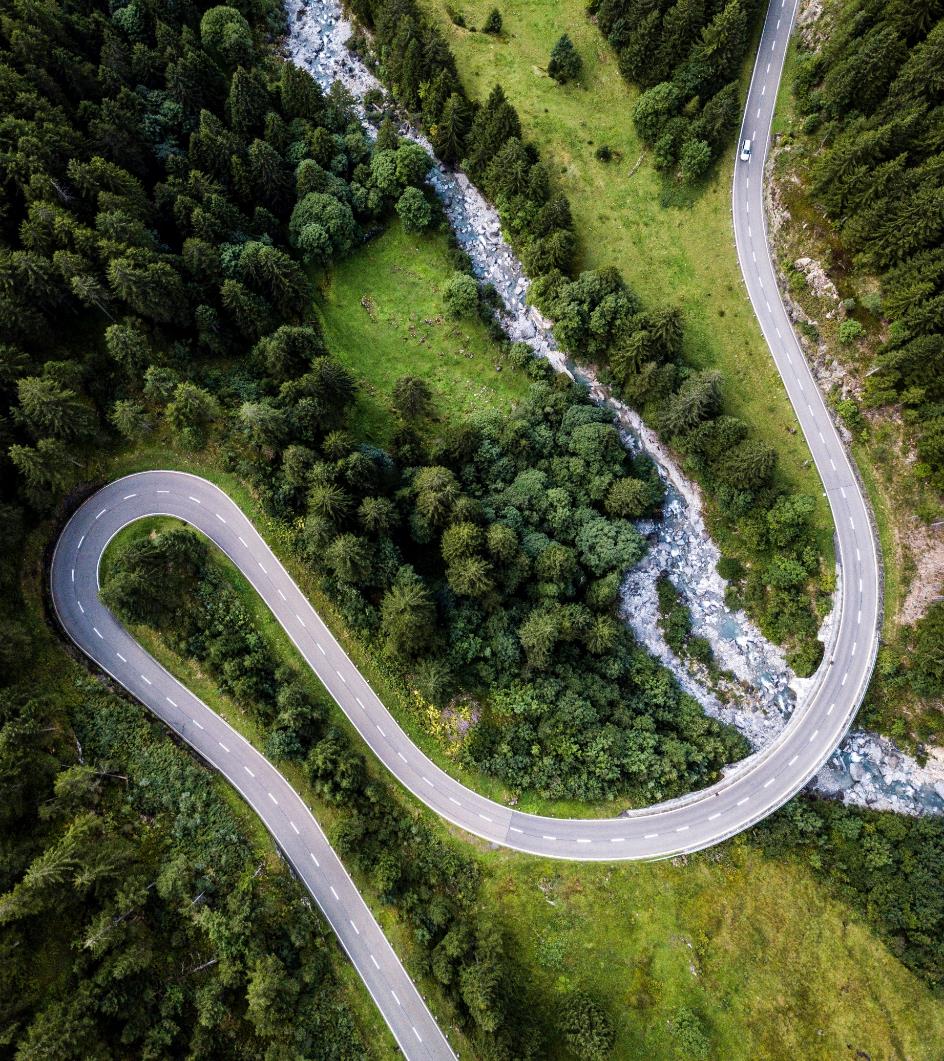 Titre
Texte libre
Puce niveau 1
Puce niveau 2
Puce niveau 3
Puce niveau 4
GLISSERUNE PHOTOEN ARRIÈRE PLAN
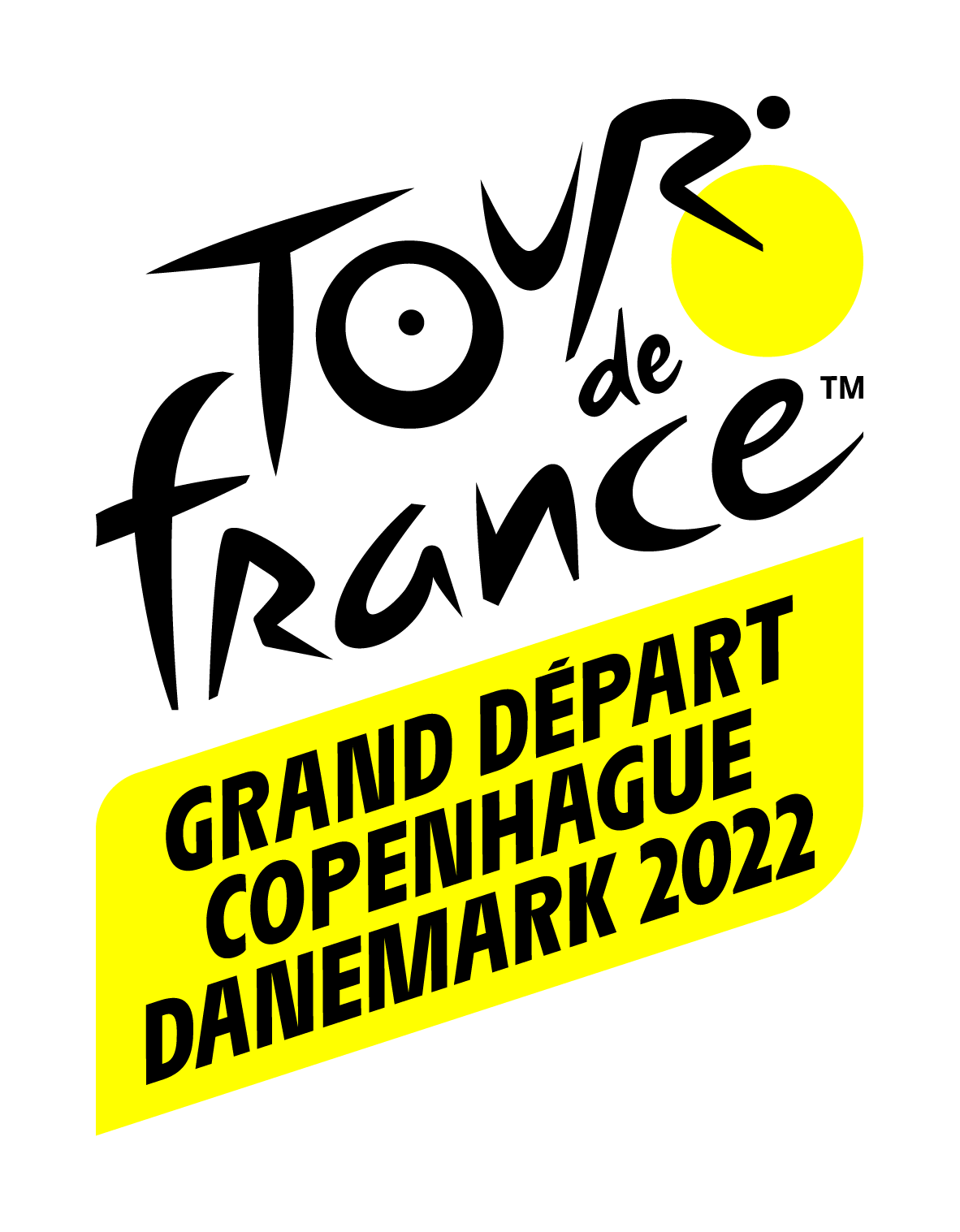 7
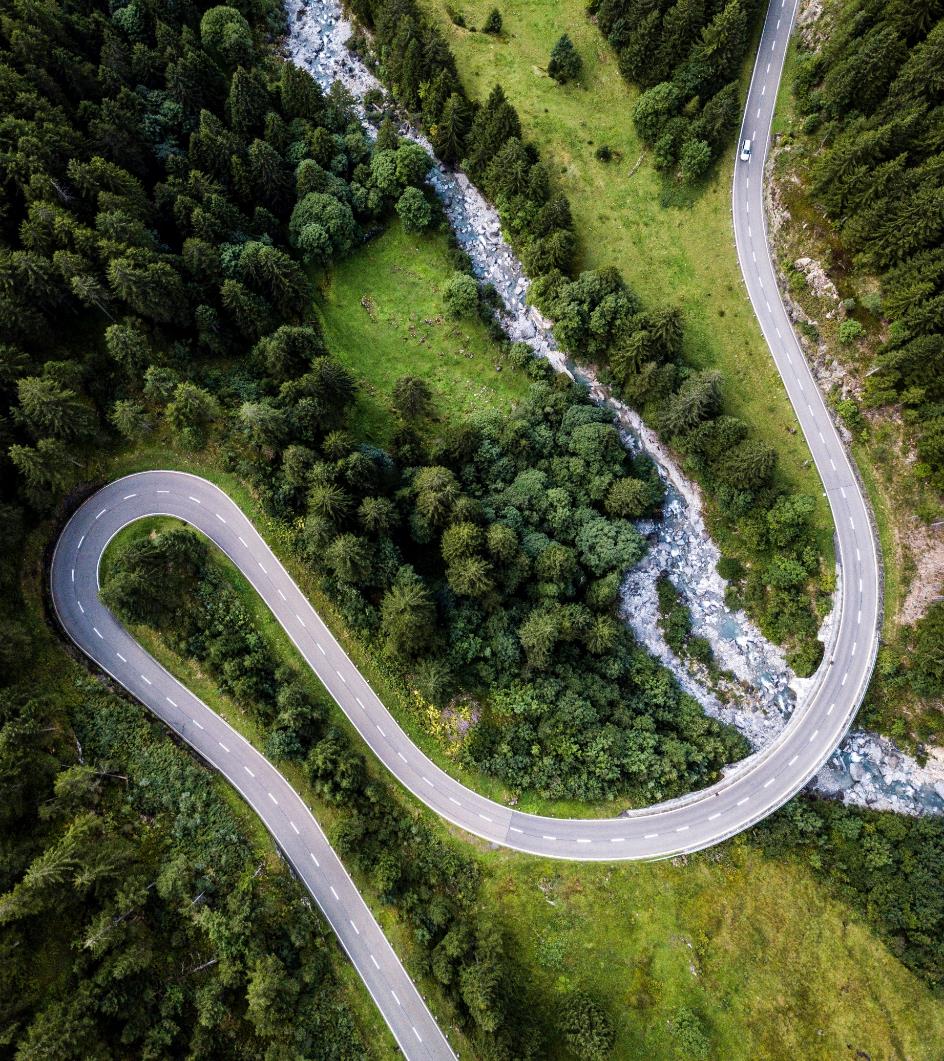 Titre
Texte libre
Puce niveau 1
Puce niveau 2
Puce niveau 3
Puce niveau 4
GLISSERUNE PHOTOEN ARRIÈRE PLAN
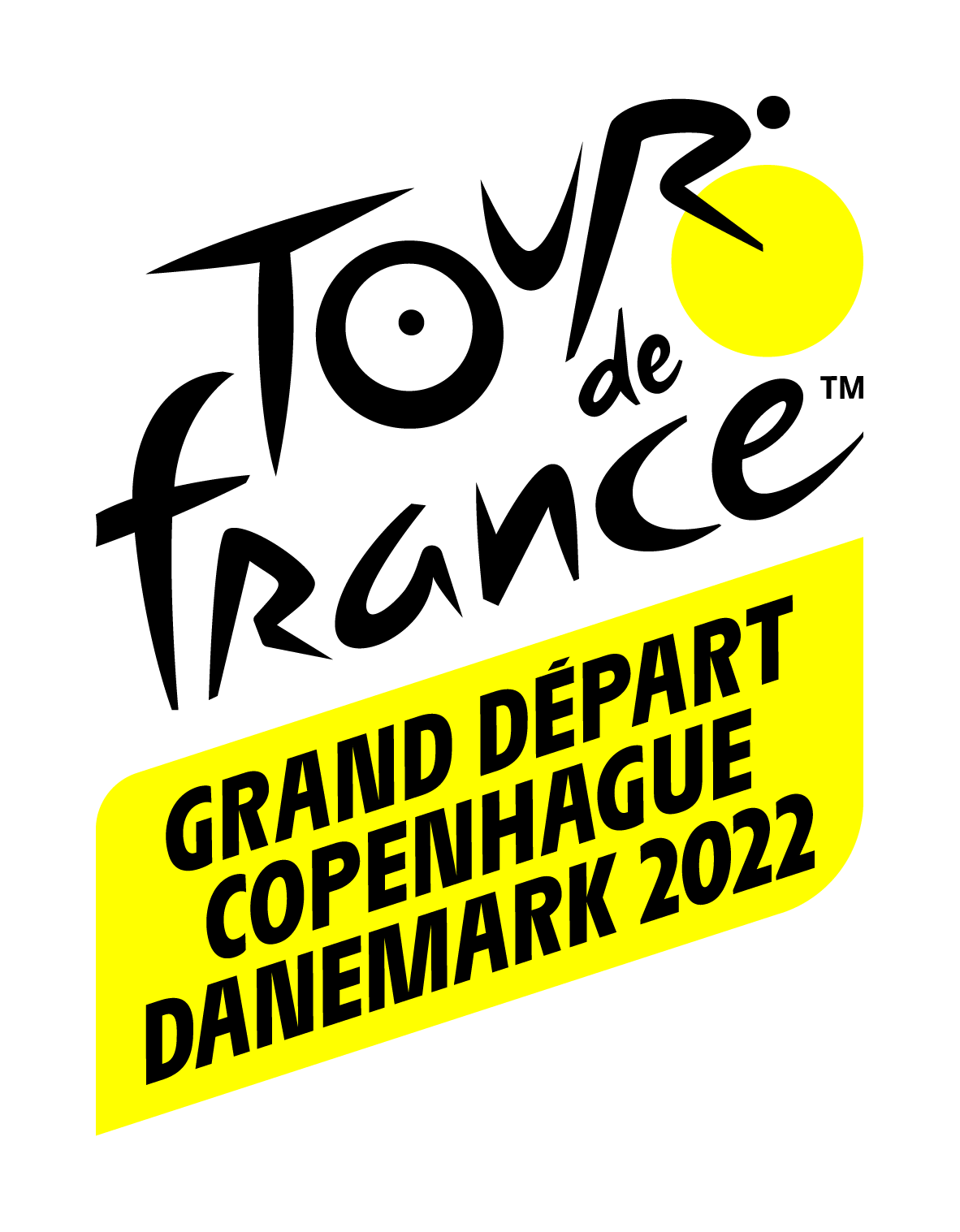 8
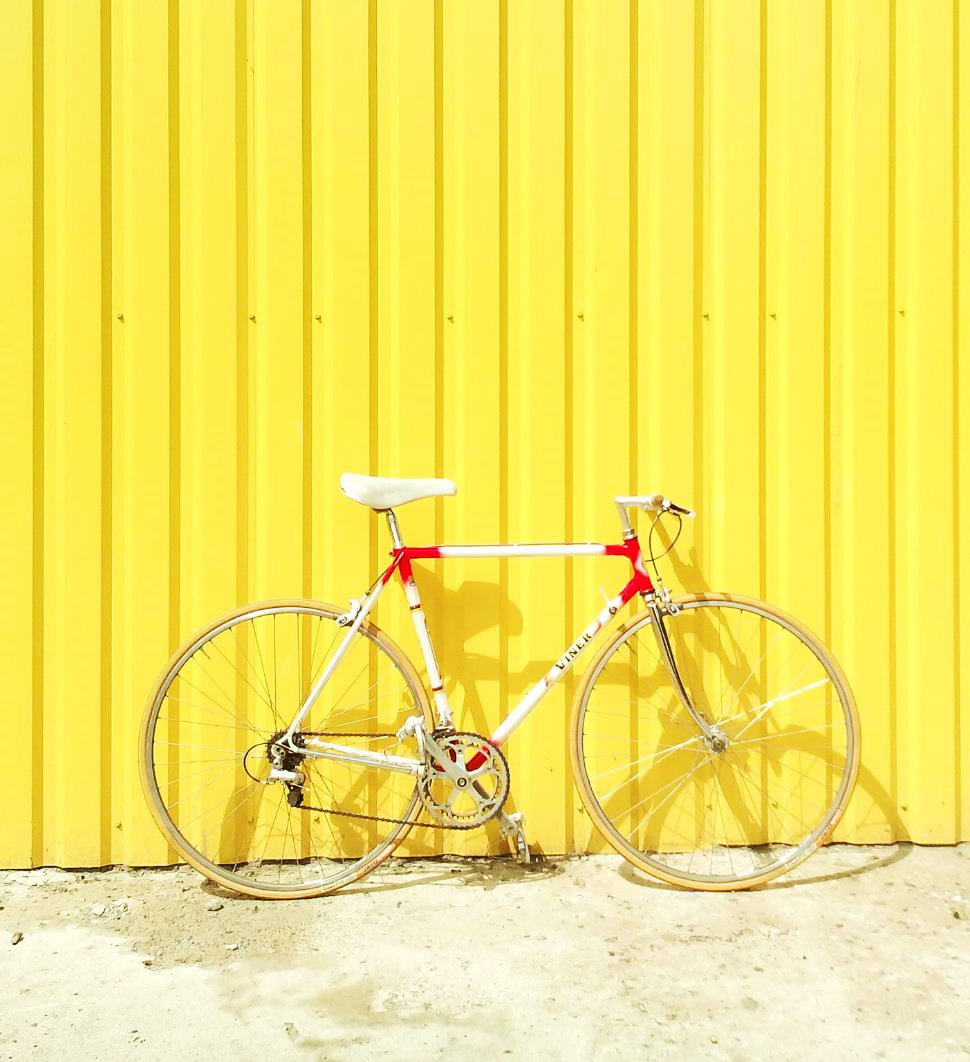 Titre
Texte libre
Puce niveau 1
Puce niveau 2
Puce niveau 3
Puce niveau 4
GLISSERUNE PHOTOEN ARRIÈRE PLAN
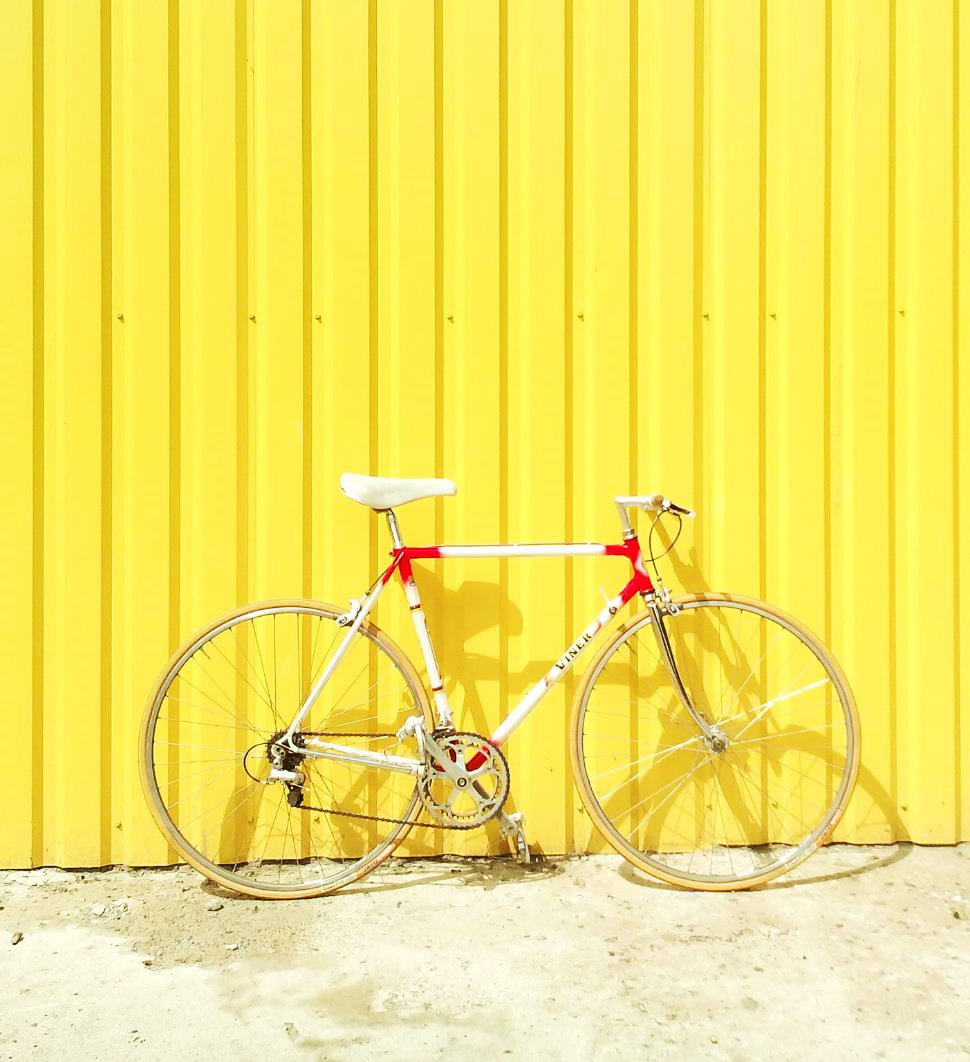 Titre
Texte libre
Puce niveau 1
Puce niveau 2
Puce niveau 3
Puce niveau 4
GLISSERUNE PHOTOEN ARRIÈRE PLAN
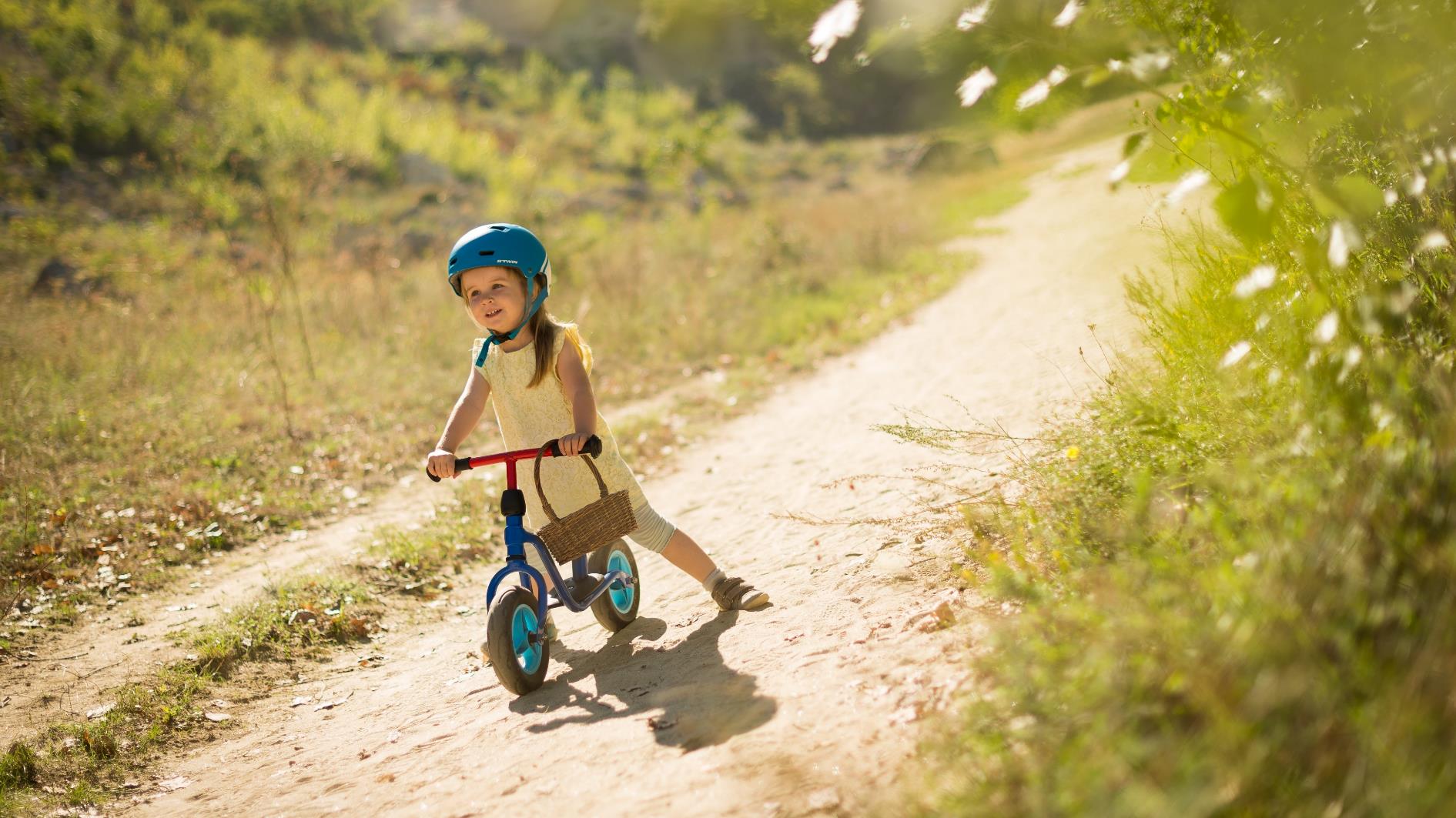 GLISSERUNE PHOTOEN ARRIÈRE PLAN
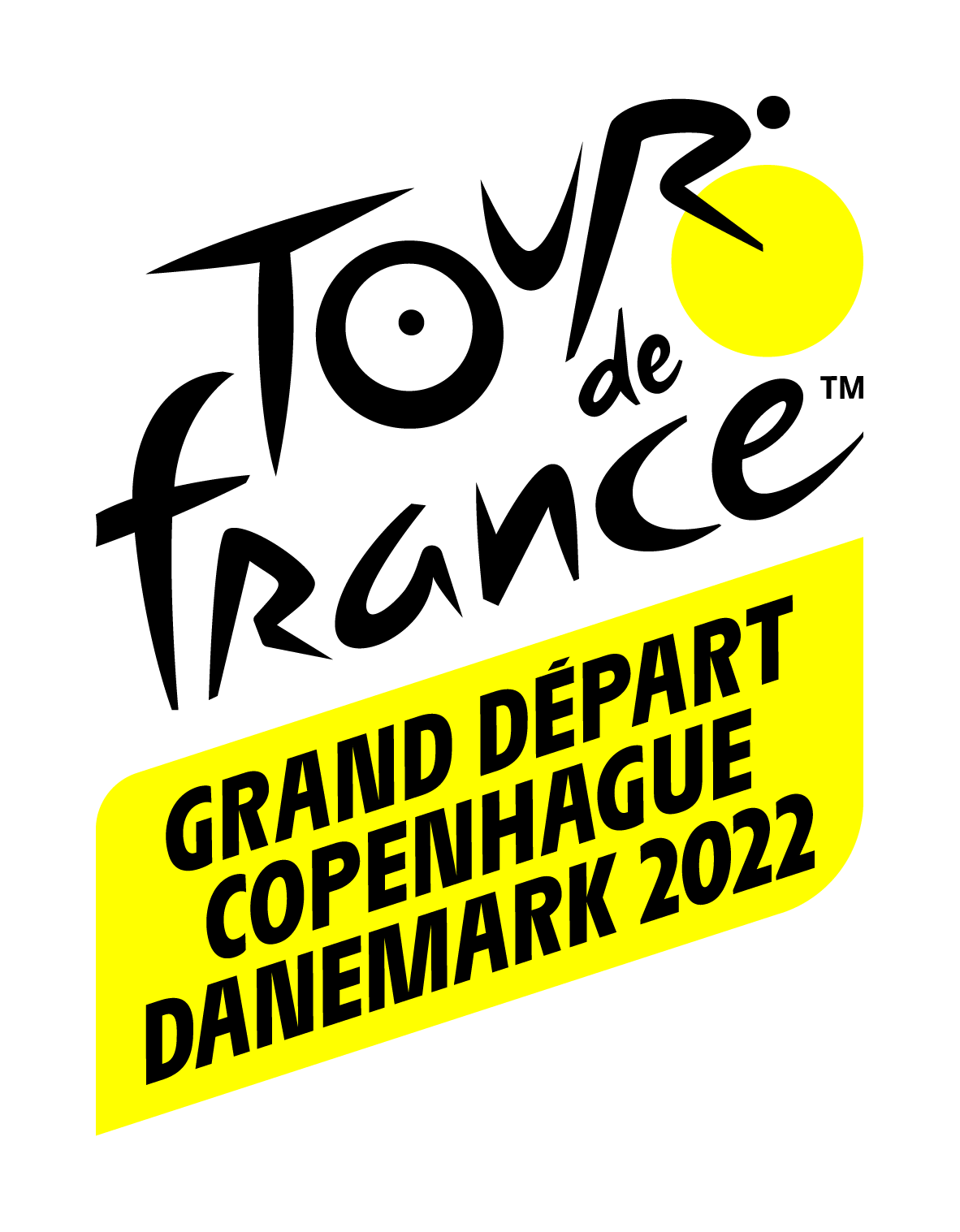 11
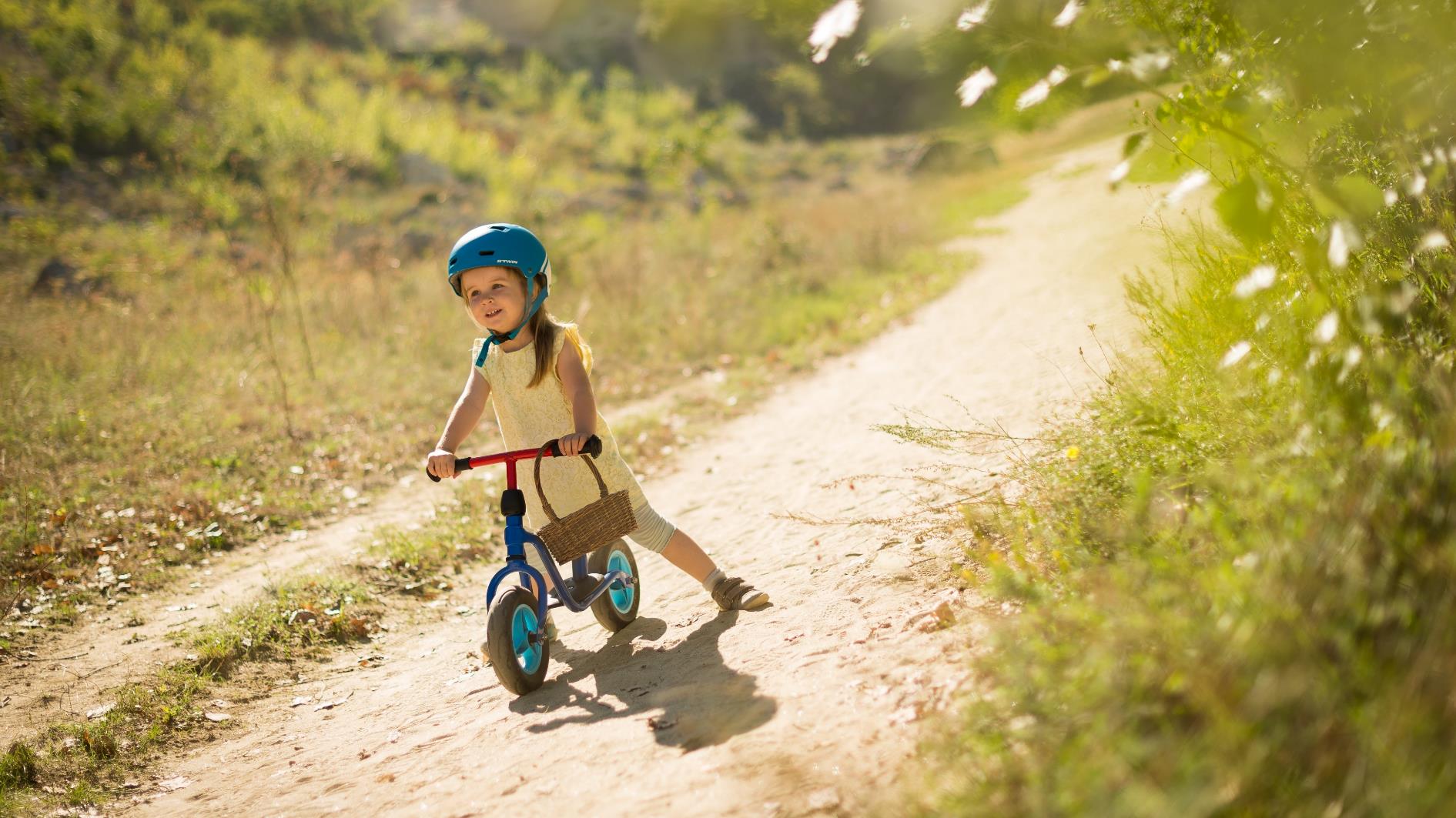 GLISSERUNE PHOTOEN ARRIÈRE PLAN
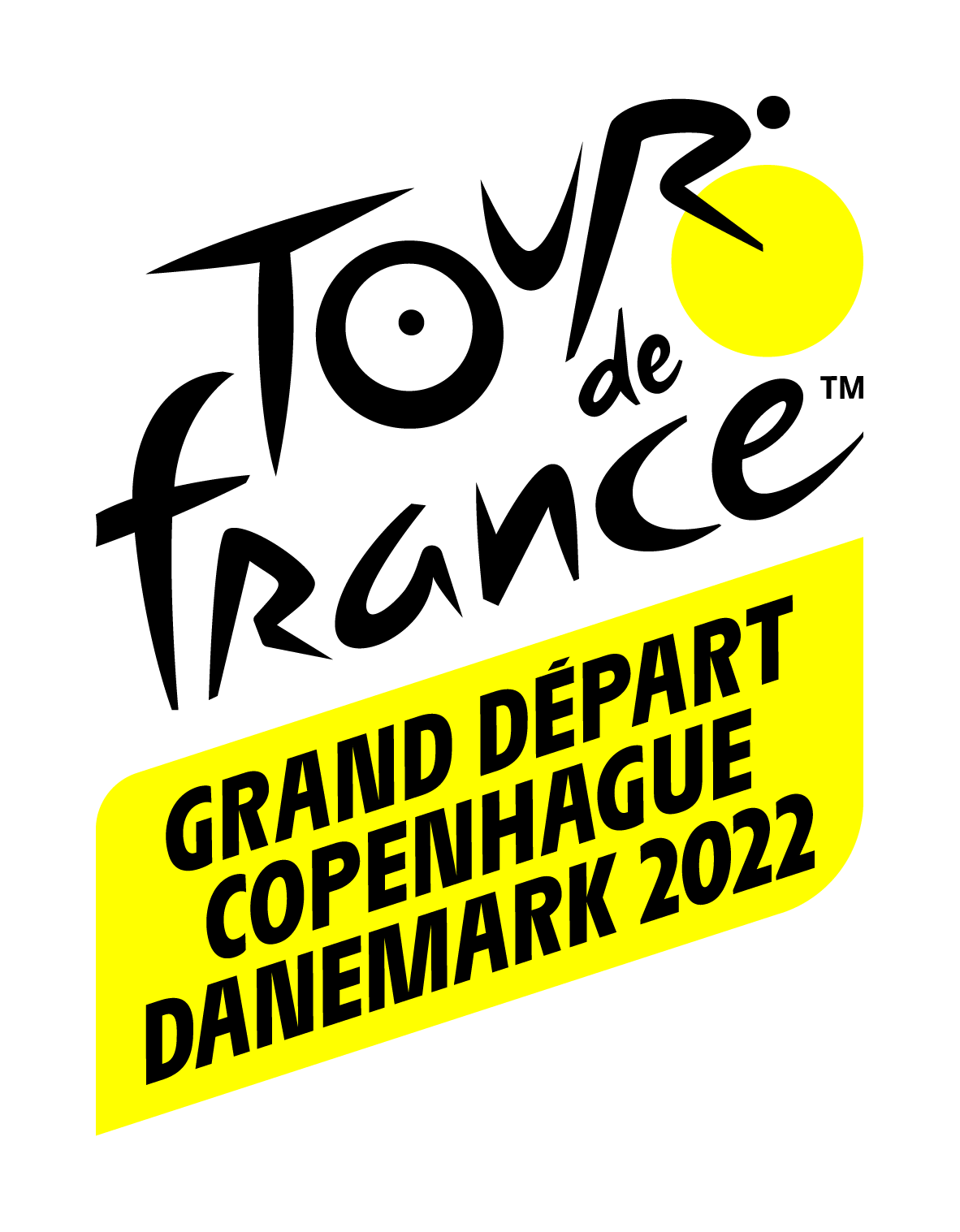 12
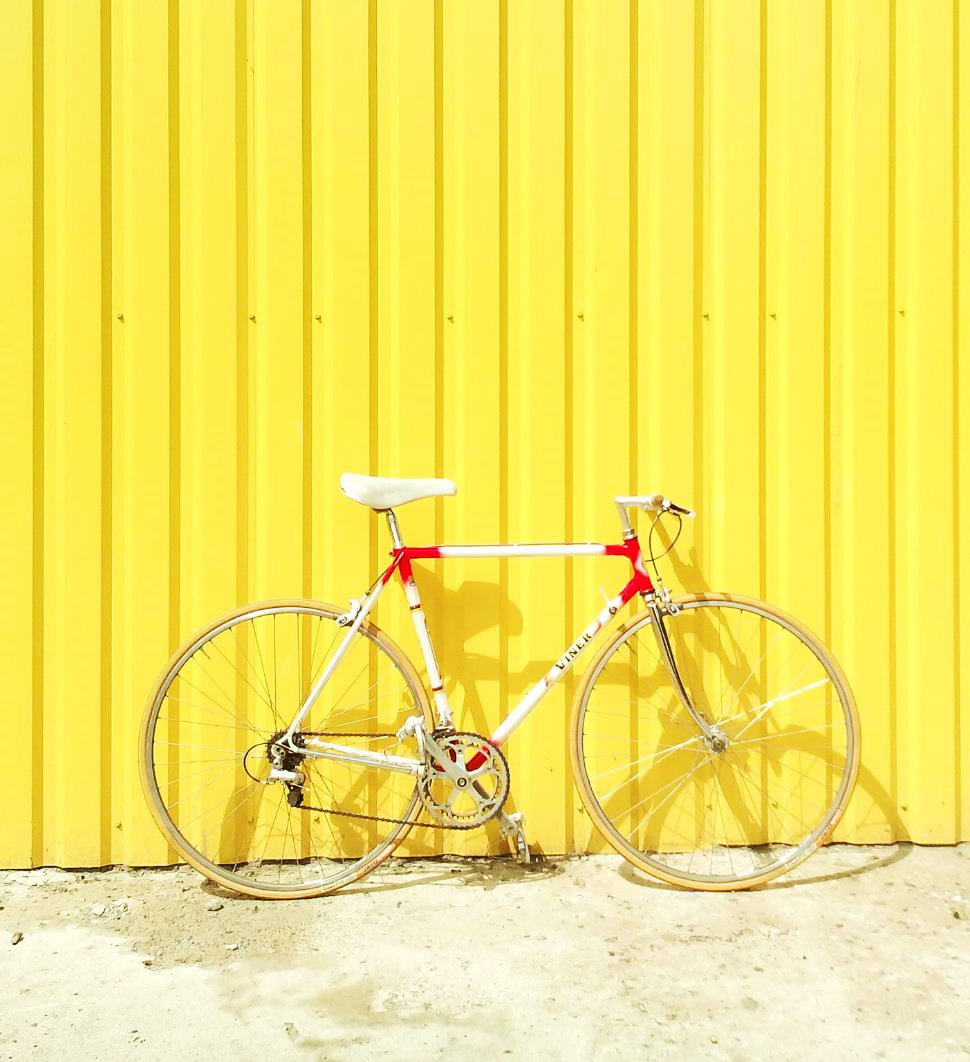 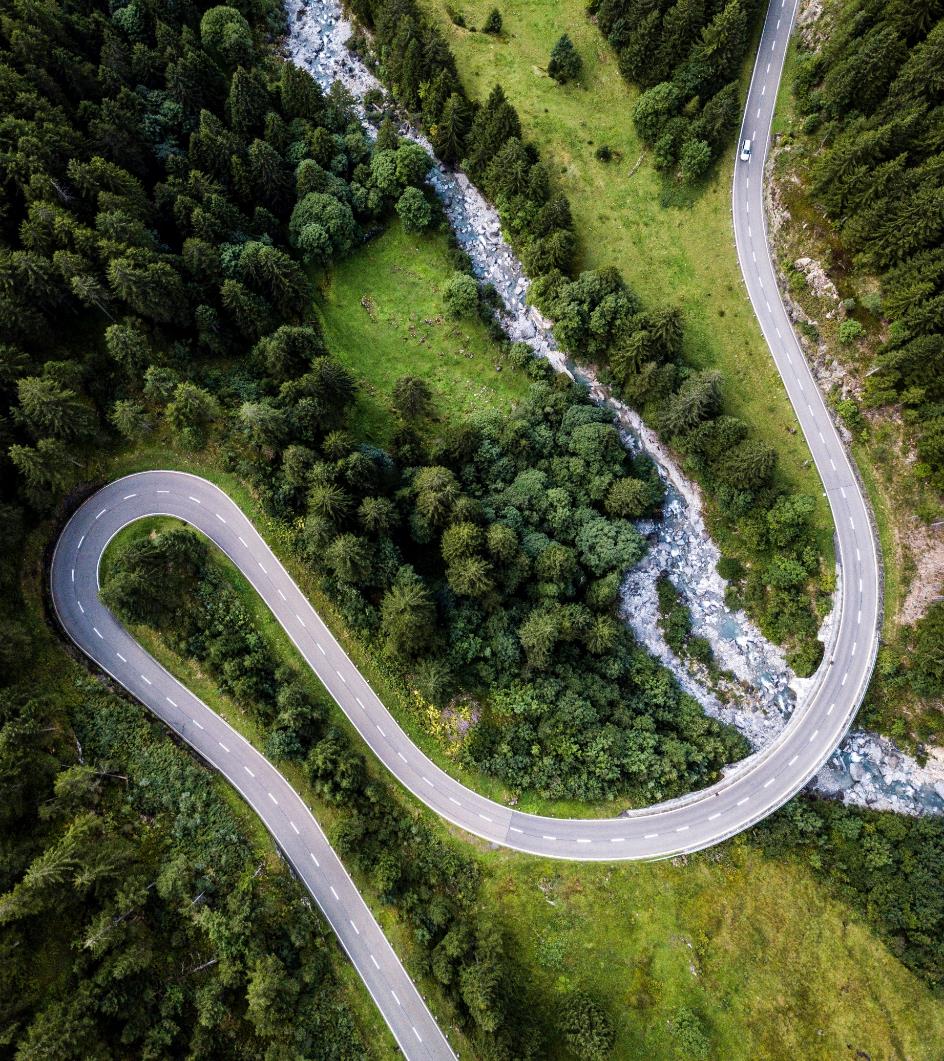 GLISSERUNE PHOTOEN ARRIÈRE PLAN
GLISSERUNE PHOTOEN ARRIÈRE PLAN
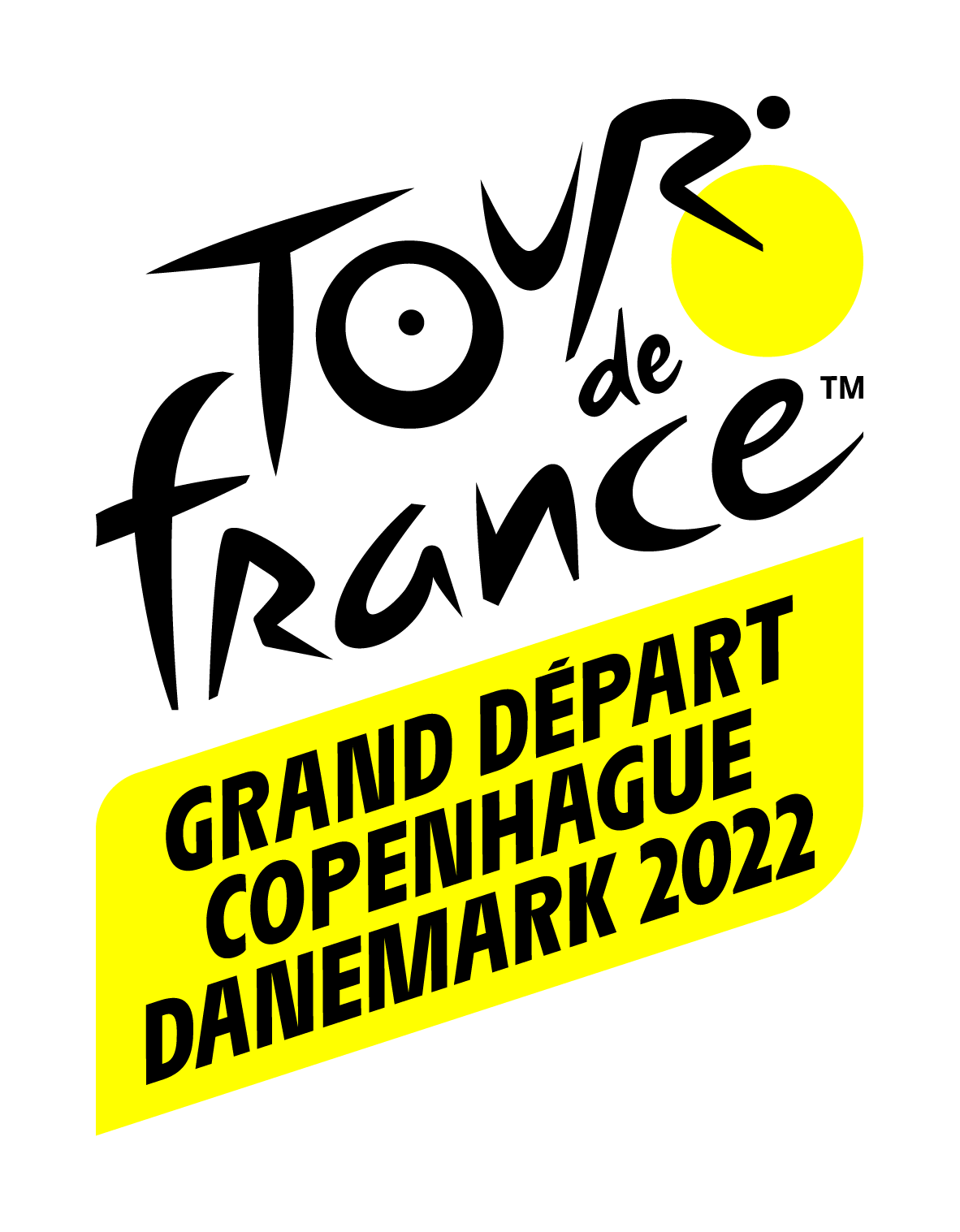 13
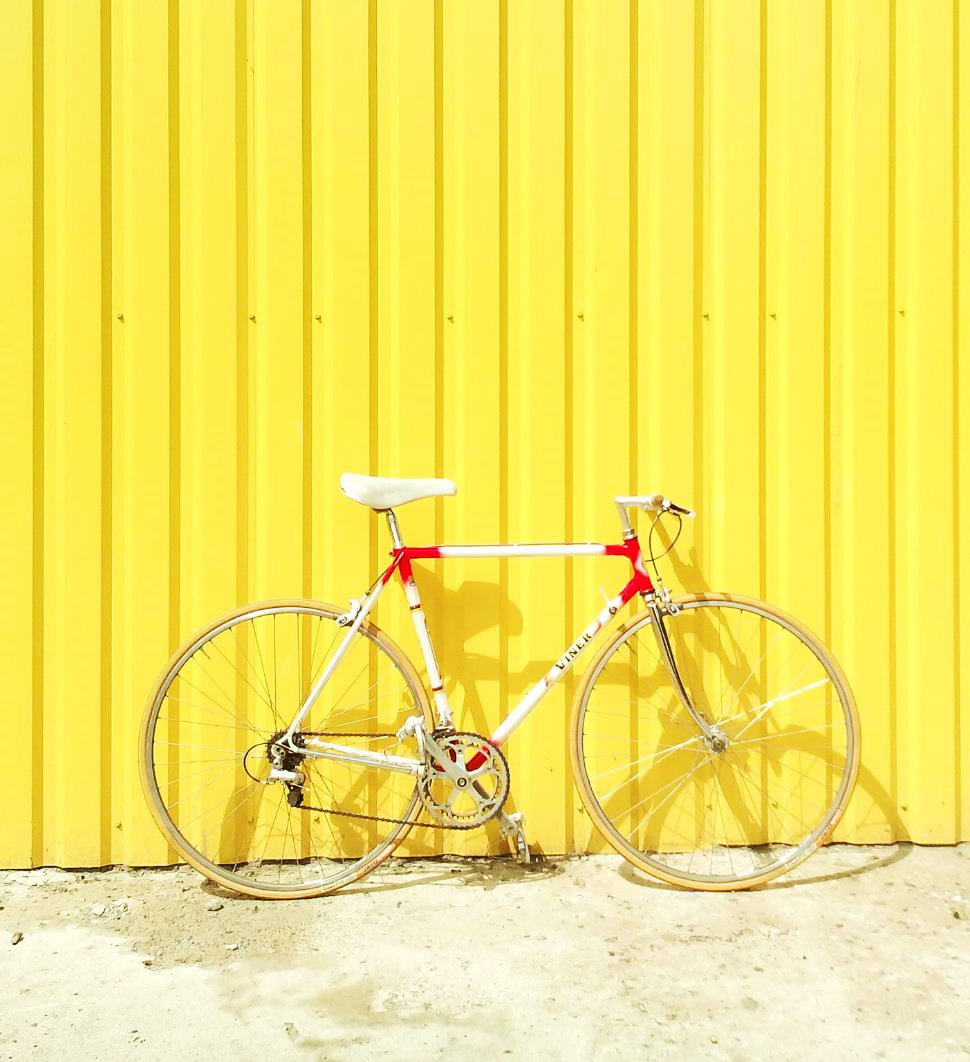 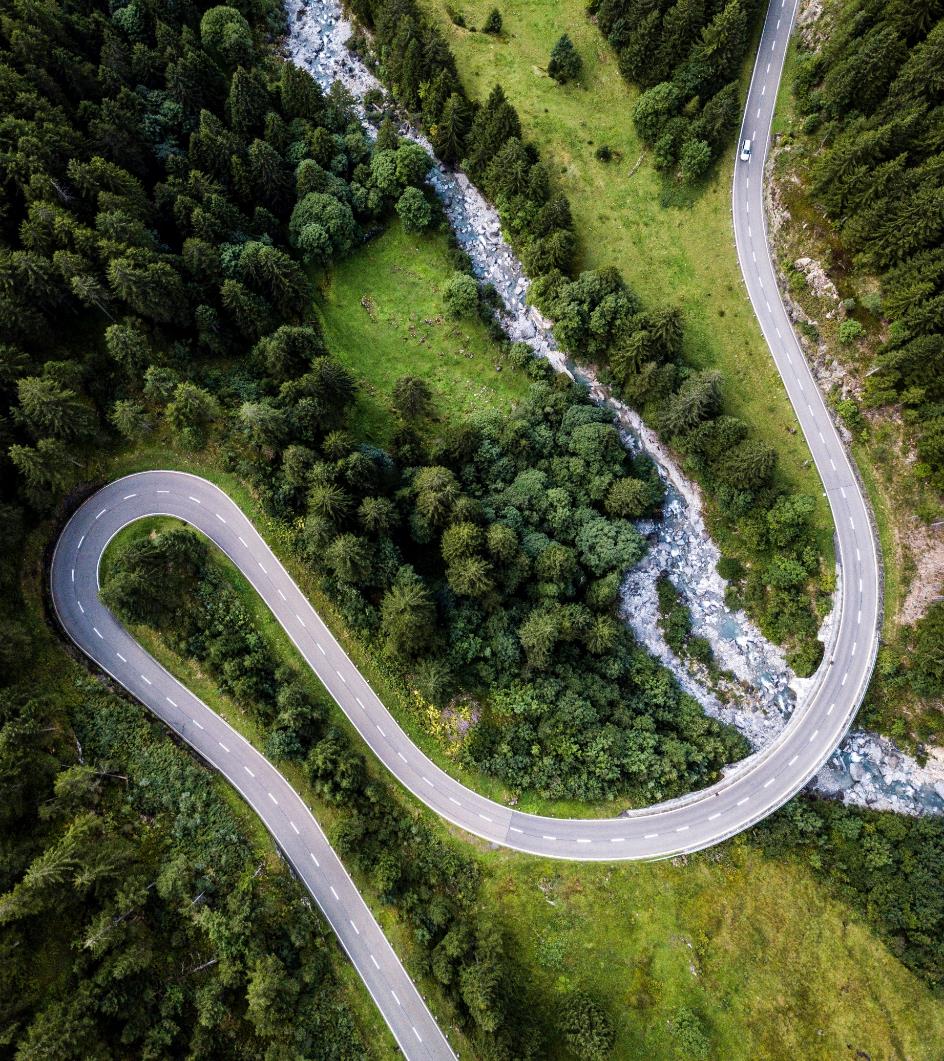 GLISSERUNE PHOTOEN ARRIÈRE PLAN
GLISSERUNE PHOTOEN ARRIÈRE PLAN
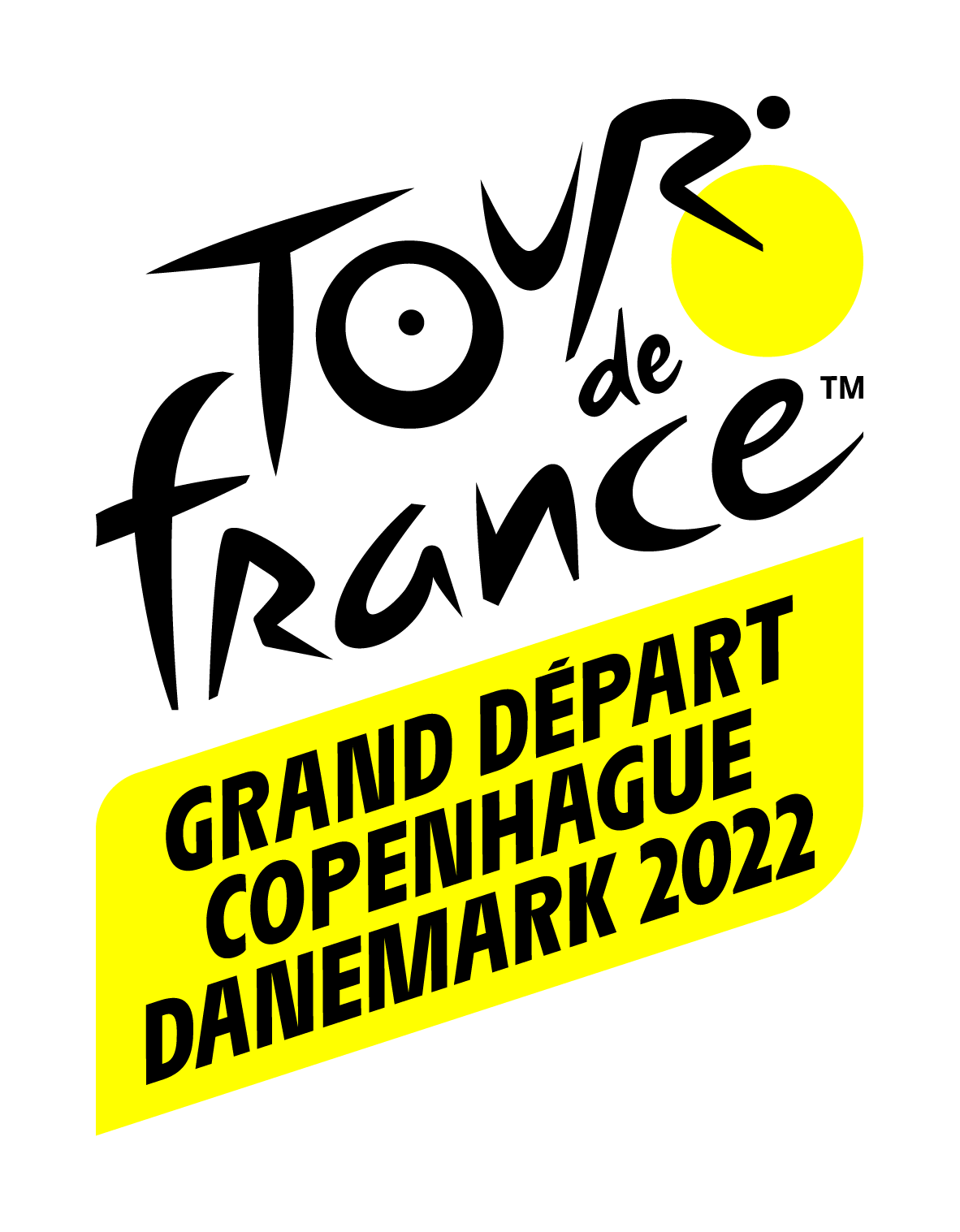 14